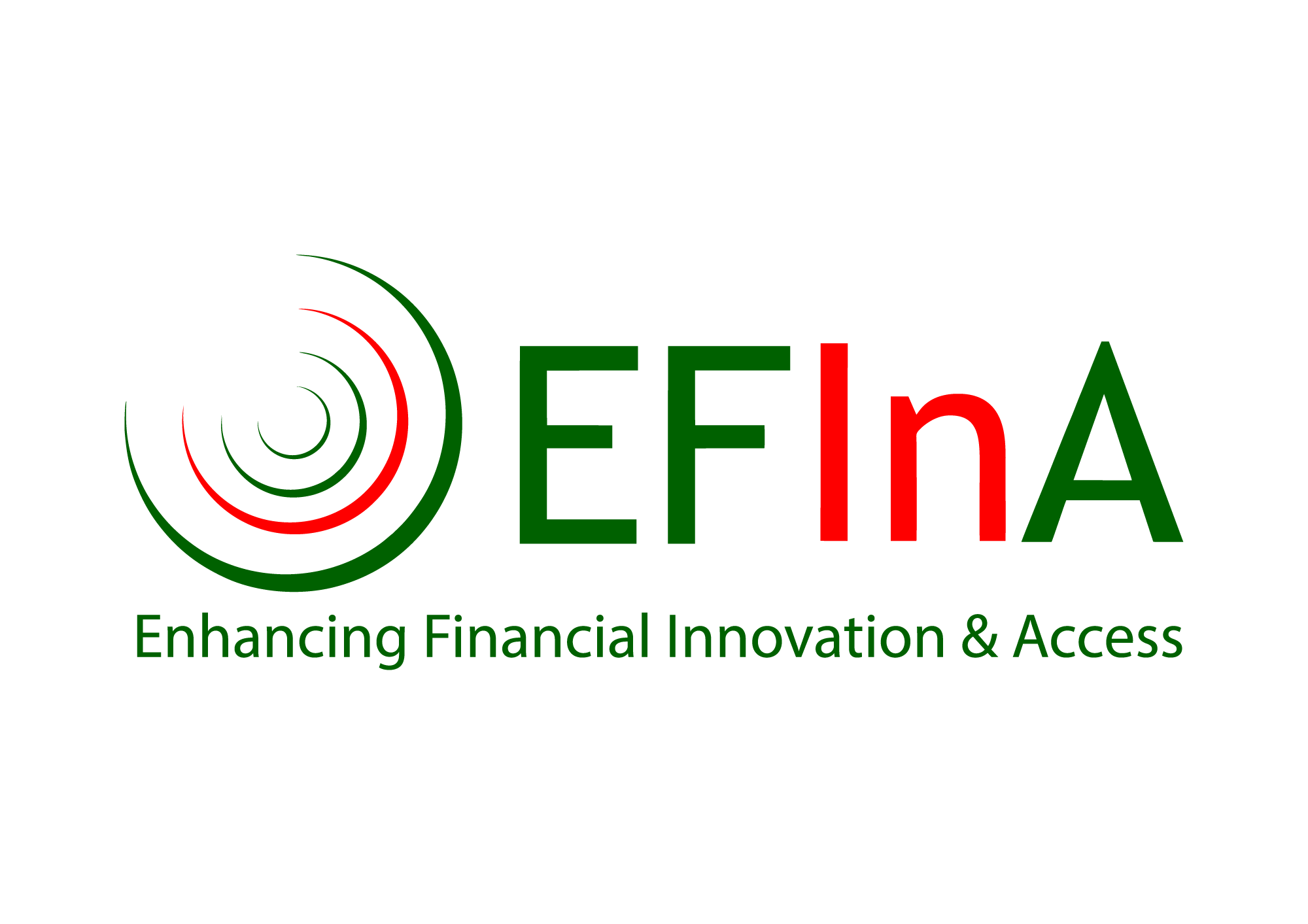 Profile of Nigerian adults who face shocks and are likely to be exacerbated by the COVID-19 crisis
Shocks with the greatest impact (% of the 46.4m adults who experienced shocks)
19m rely on agriculture,

13m rely on their own business as their main source of income

 24%, 18%, 17%, 16%,  live in the NW, SS,NC,NE,

69% in rural areas

54% are male

About 23m earn their income daily/weekly, an additional 9m earn their income seasonally/occasionally/upon completion of the job

About 58% are not borrowing, 42% are not saving, about 25m are aged between 18 and 35, about 12m earn 15k and below, and another 15m earn between 15 and 35k per month
Source: Access to Financial Services in Nigeria 2018 Survey